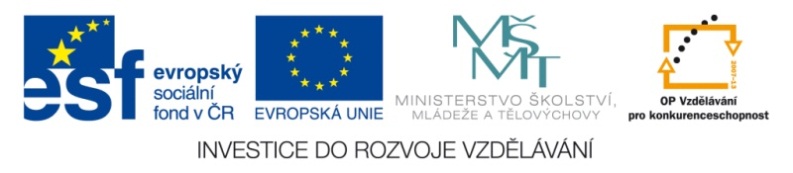 Fyzika+ Elektřina
Výukový materiál
Číslo projektu: CZ.1.07/1.5.00/34.0093
Šablona: III/2 Inovace a zkvalitnění výuky prostřednictvím ICT
Sada: 1		
Číslo materiálu: VY_32_INOVACE_
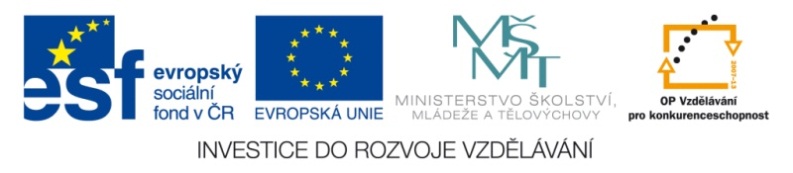 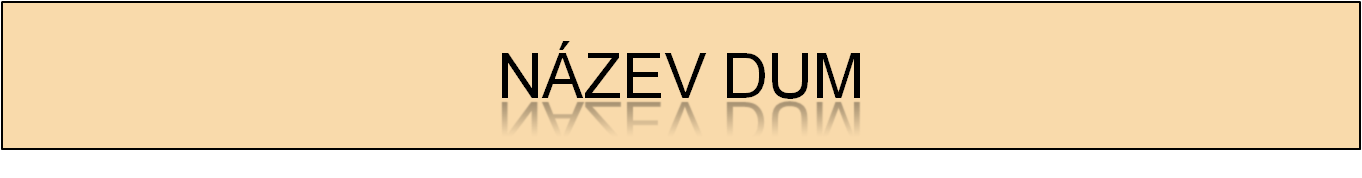 Předmět: Fyzika 	
Ročník: 3.
Jméno autora: Mgr. Iva Štrbíková 
Škola: VOŠ a SPŠ Šumperk, Gen. Krátkého 1
Anotace : Prezentace v různých řešených úlohách aplikuje poznatky učiva Ohmův zákon, Spojování rezistorů.


Klíčová slova: proud, napětí, odpor, rezistor, sériové a paralelní spojení rezistorů
Autorem materiálu a všech jeho částí, není-li uvedeno jinak, je Mgr. Iva Štrbíková 
Financováno z ESF a státního rozpočtu ČR.
Spojování rezistorů – řešené úlohy
SPŠ-FYZ-7-III/2
Spojování rezistorů – řešené úlohy
Zapojíme-li paralelně tři rezistory, z nichž každý má odpor 2Ω, jaký je pak celkový odpor?
Řešení:      R1 = R2 = R3 = 2Ω, R = ?
Spojování rezistorů – řešené úlohy
Drát o odporu R přeřízneme v polovině a získané části zapojíme paralelně. Jaký je odpor takto vytvořeného vodiče?
Řešení:  
Původně měl drát odpor R = 2R0 (R0 je odpor poloviny drátu – odpovídá sériovému zapojení)
Po rozdělení a spojení paralelně platí:
Spojování rezistorů – řešené úlohy
Tři rezistory o odporech 40 , 30 , 20  jsou připojeny ke zdroji stejnosměrného napětí podle obrázku. Na kterém rezistoru je největší napětí? Kterým rezistorem prochází největší proud?
Řešení:
                      

Největší napětí je na rezistoru s největším odporem, tzn. na prvním
Proud je na všech rezistorech stejný, vodivostní elektrony procházejí všemi rezistory
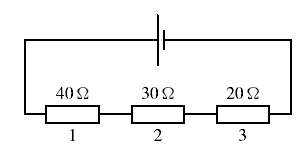 Spojování rezistorů – řešené úlohy
Tři rezistory mají odpory R1 = 10 , R2 = 10 ,  R3 = 20 .  Jaký je celkový odpor, zapojíme-li rezistory podle schématu na obrázku?
Řešení:
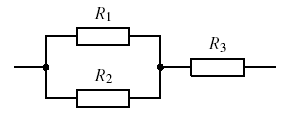 Spojování rezistorů – řešené úlohy
Určete, jaké bude napětí na rezistorech R1=400Ω, R2=600Ω, jestliže budou připojeny ke zdroji napětí 24 V: a) za sebou, b) vedle sebe.
Řešení:     R1=400Ω, R2=600Ω, U=24V
a)

                              
  
b)   Napětí na obou rezistorech je stejné jako napětí zdroje
Spojování rezistorů – řešené úlohy
Vypočtěte 
a) výsledný odpor obvodu s rezistory zapojenými podle obr.
b) Jaký celkový proud prochází obvodem?
c) Jaký proud prochází rezistorem o odporu R4?
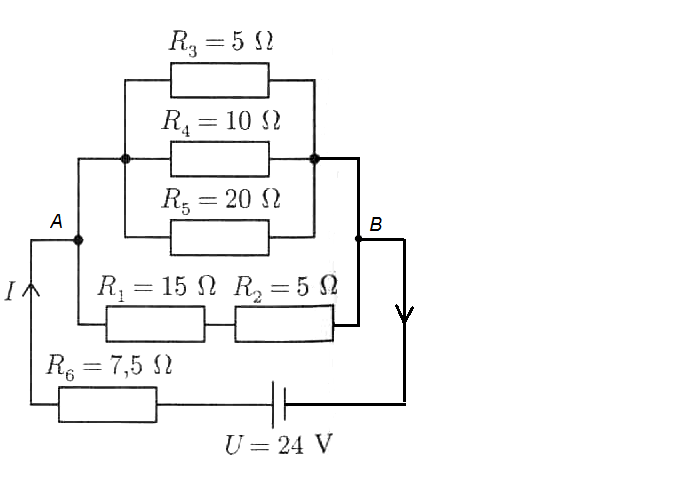 Spojování rezistorů – řešené úlohy
Řešení: R1=15Ω,R2=R3= 5 Ω,R4=10 Ω, R5=20 Ω,     	     R6=7,5 Ω, U=24V,R=?,I=?,I4=?
a)
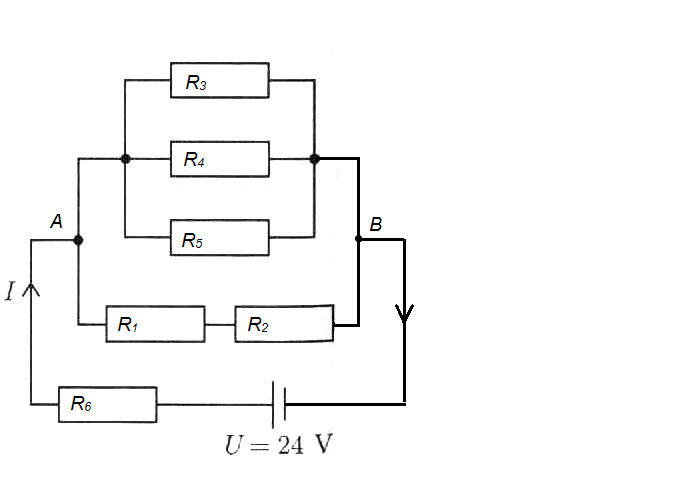 Spojování rezistorů – řešené úlohy
b)

c) Platí:


Na napětí UAB  je připojen rezistor R4:
Použité zdroje
Veškeré použité obrázky (kliparty) pocházejí ze        sady Microsoft Office 2010.

Doc.RNDr. Oldřich Lepil.Fyzika pro gymnázia Elektřina a magnetismus.5. vydání.nakl. Prometheus.2000.ISBN 80-7196-202-3

RNDr. Karel Bartuška. Sbírka řešených úloh z fyziky pro střední školy III.1. vydání. Prometheus.ISBN 80-7196-035-7

Ing. Pavol Tarábek. Odmaturuj z fyziky.1. vydání.nakl. Didaktis Brno.2004.ISBN 80-86285-39-1
Autorem materiálu a všech jeho částí, není-li uvedeno jinak, je Mgr.Iva Štrbíková 
Financováno z ESF a státního rozpočtu ČR.